Partnerships
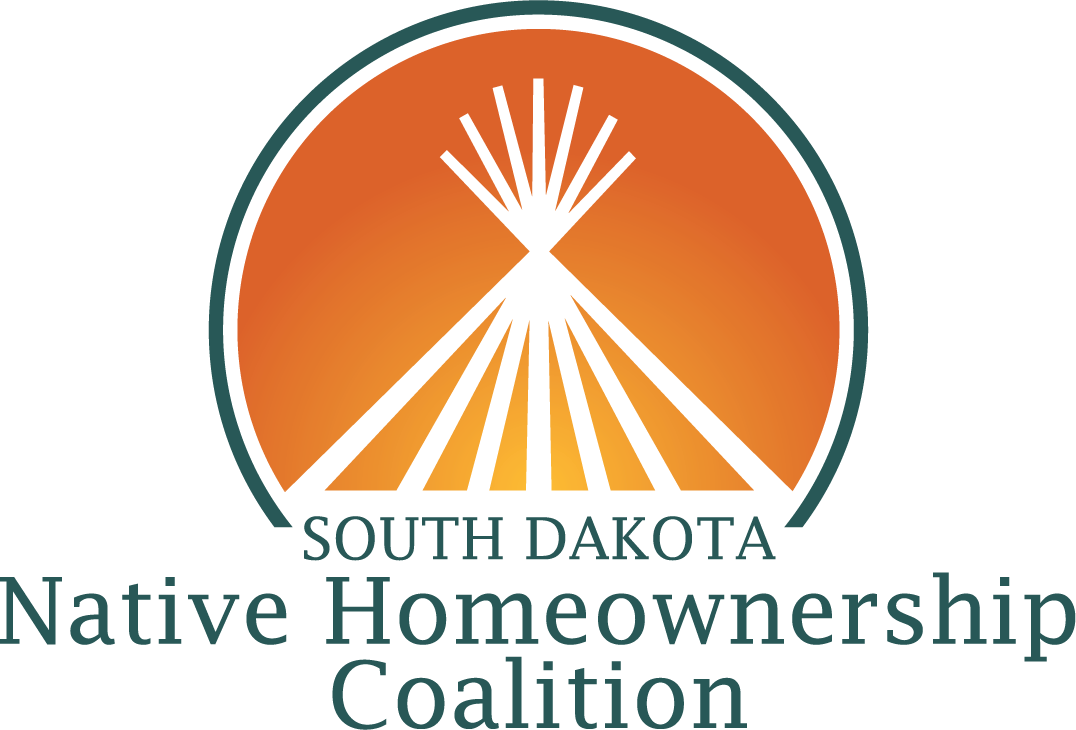 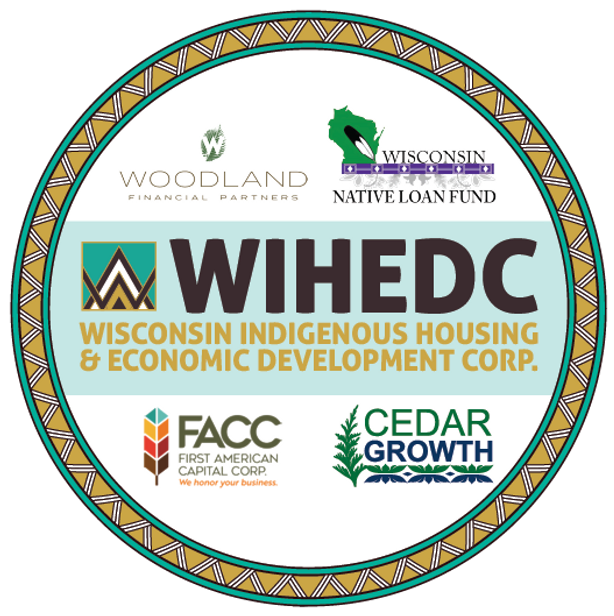 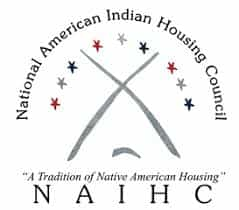 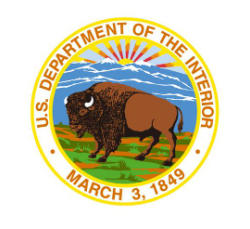 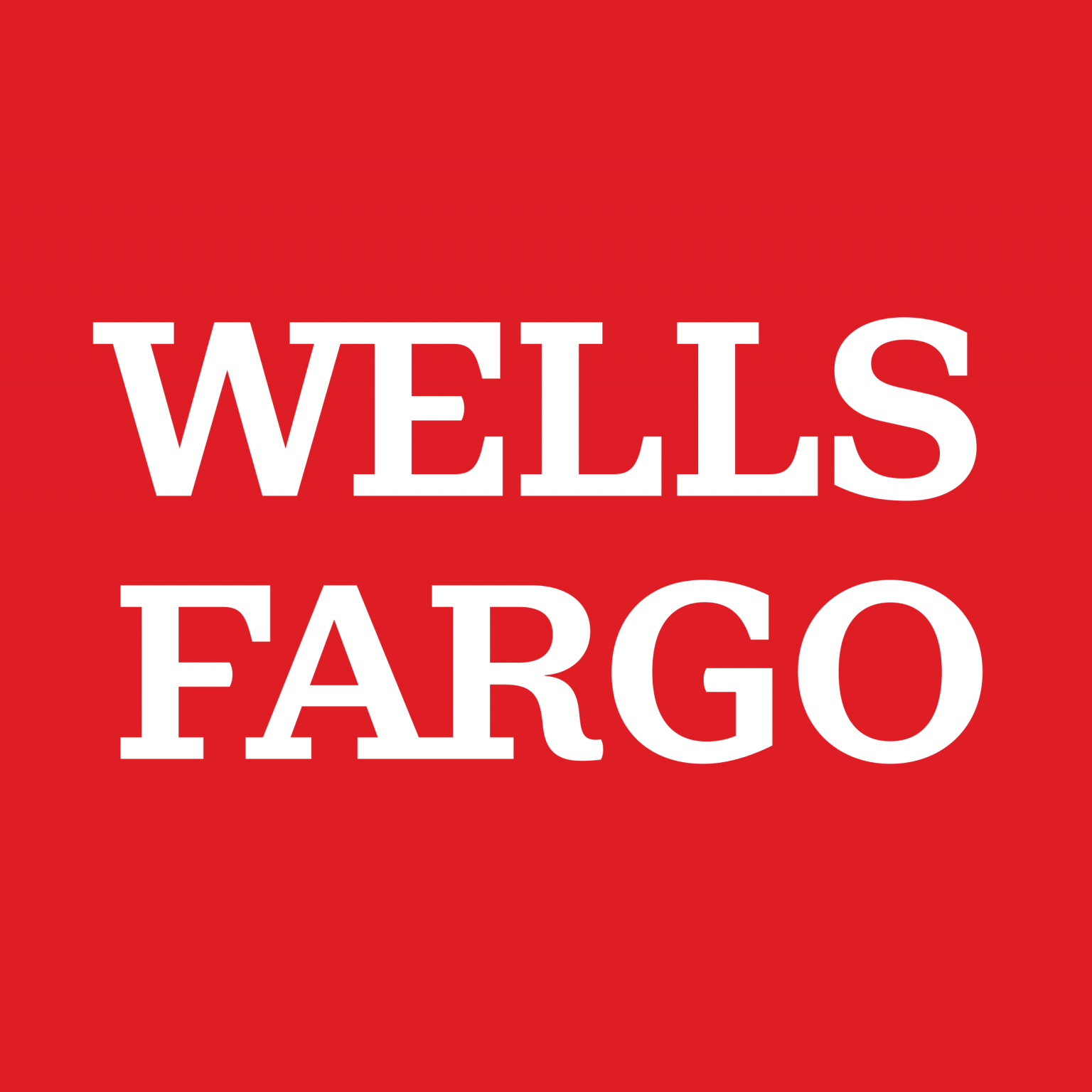 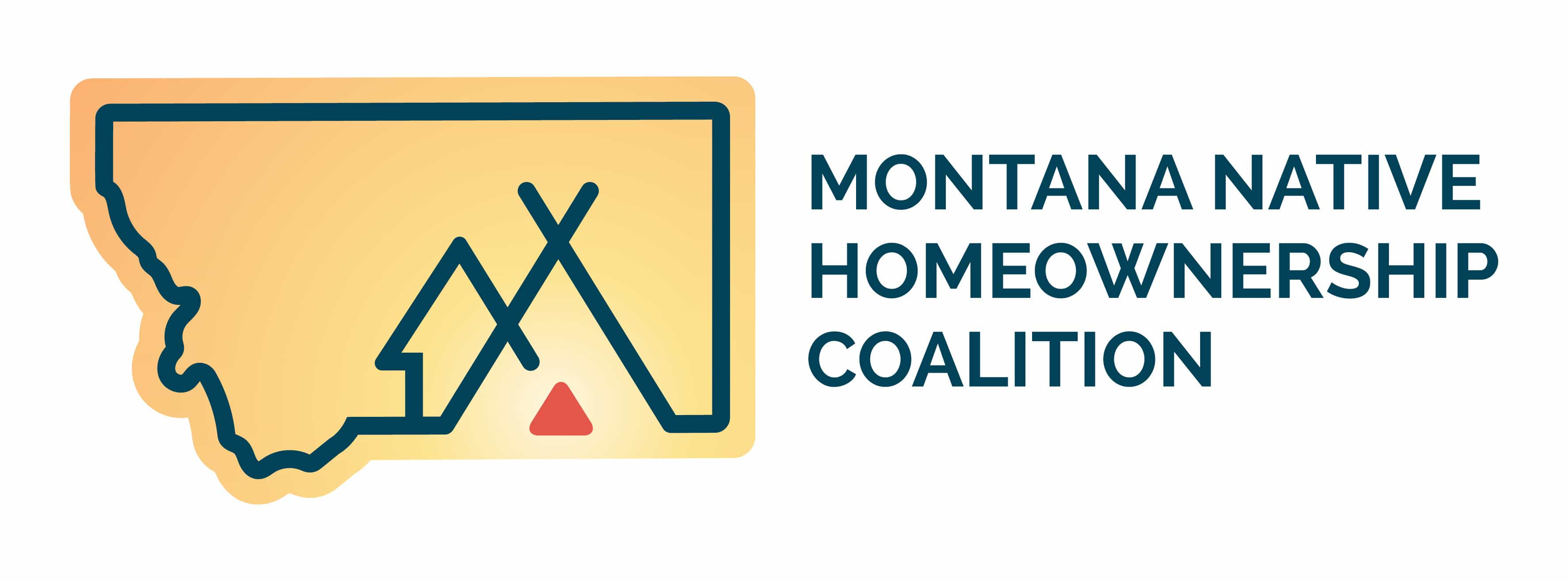 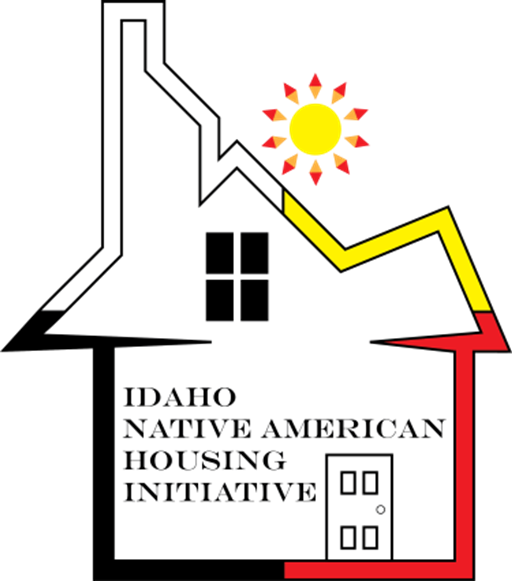 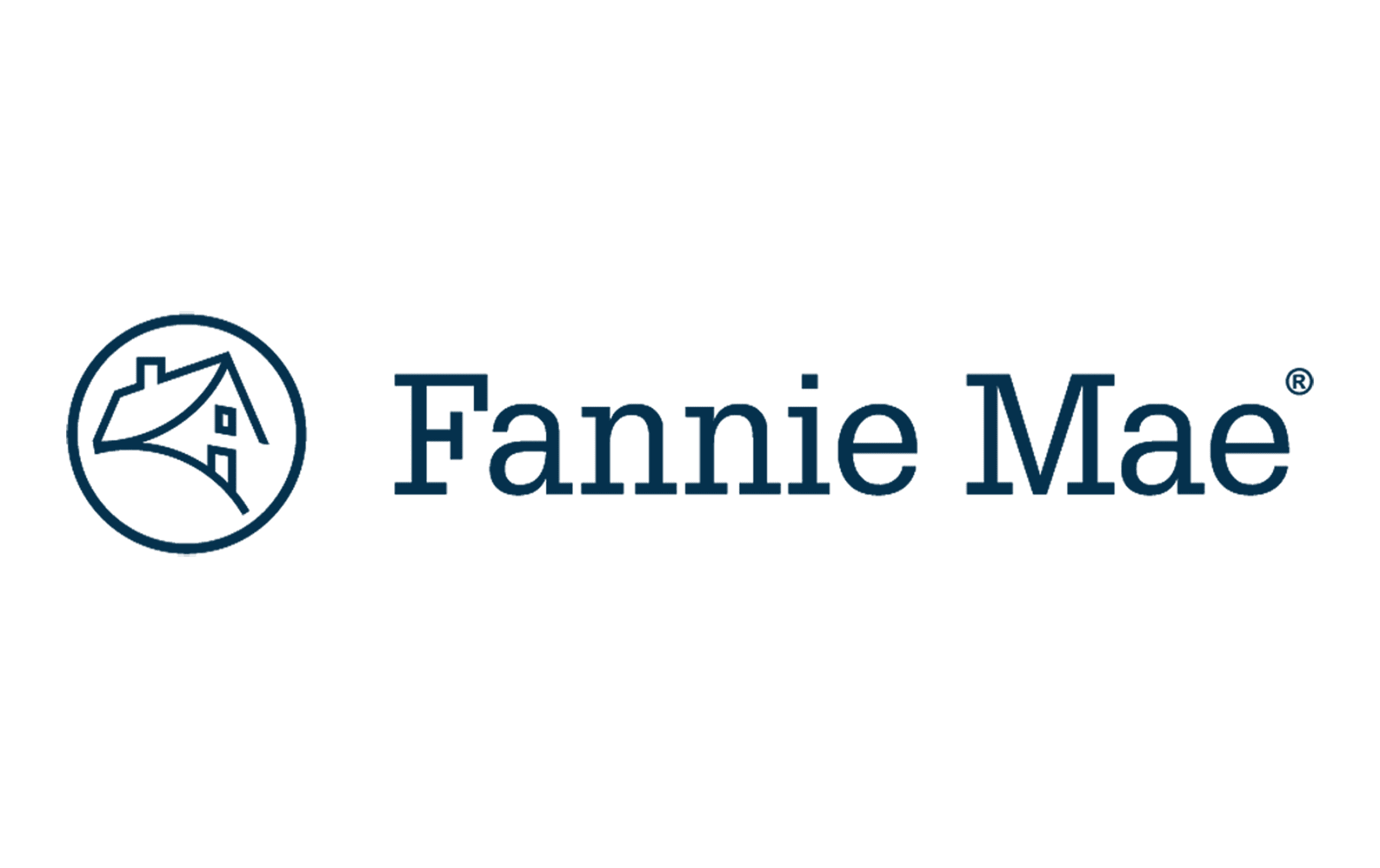 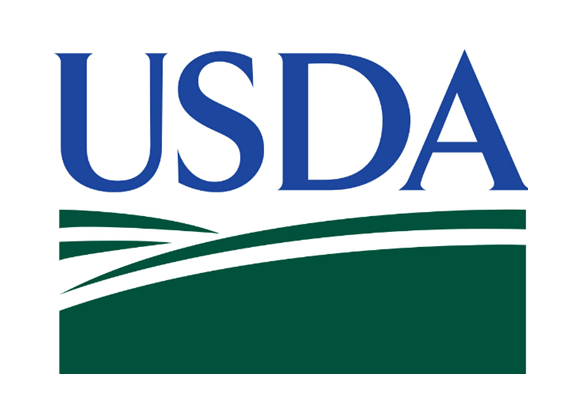 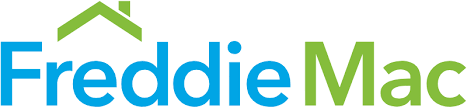 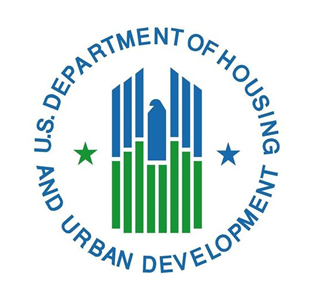 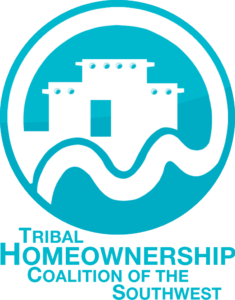 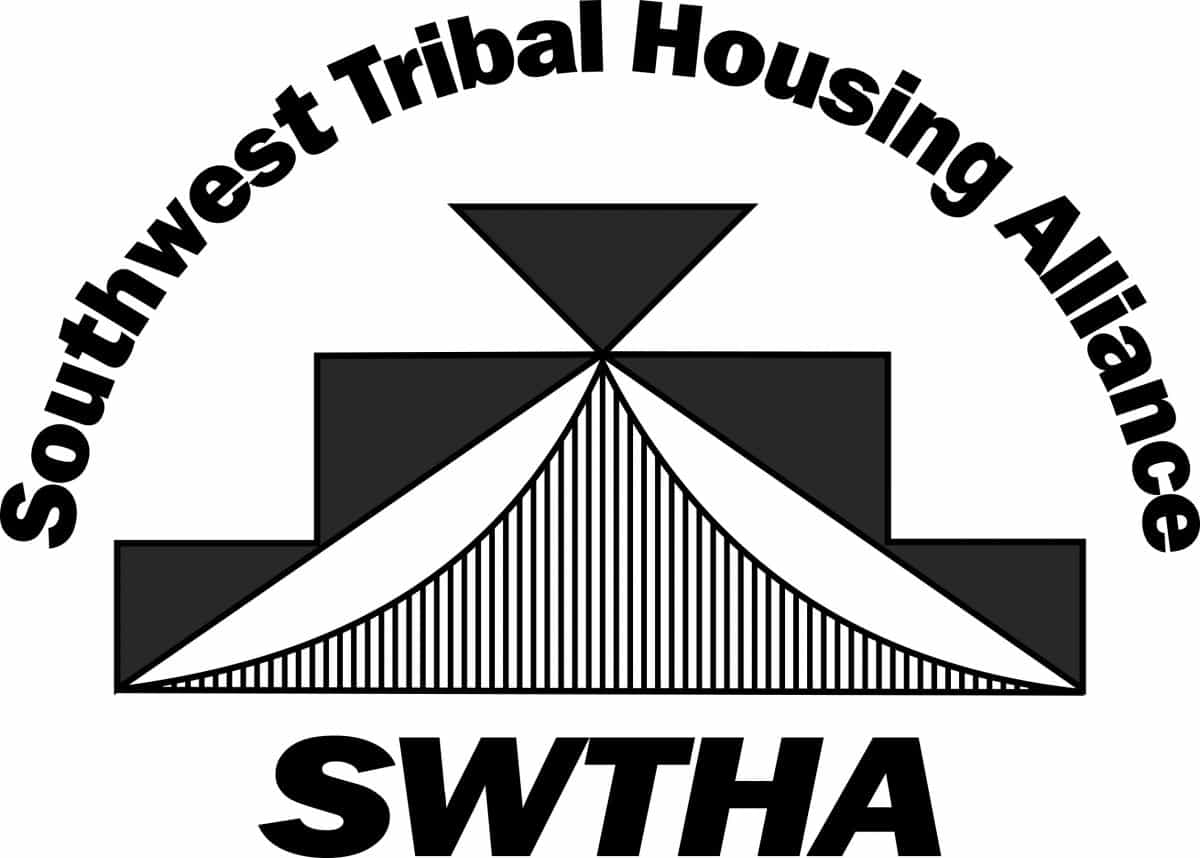 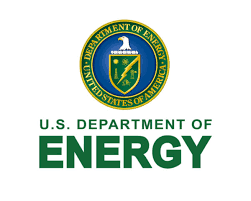 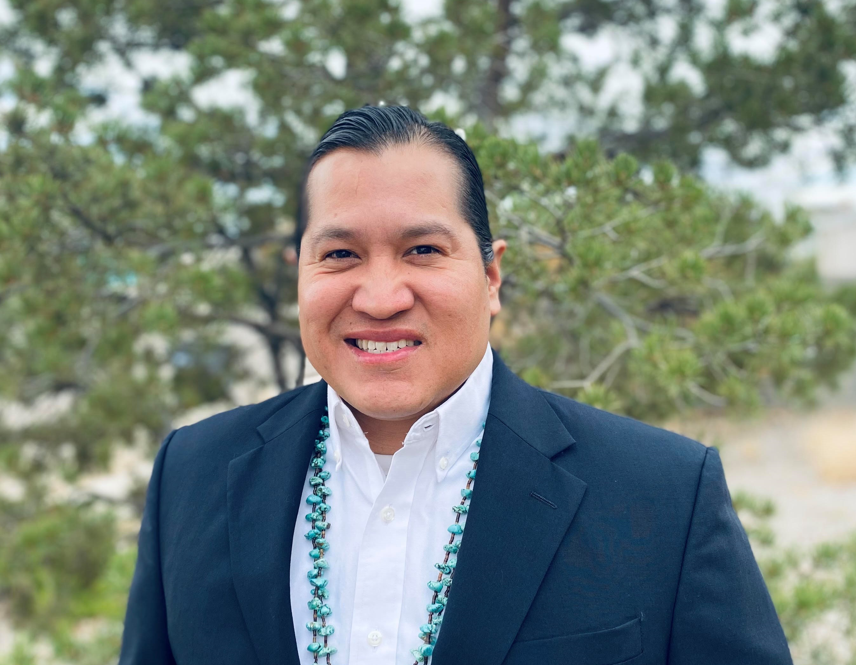 Jeremiah Powless, 
Program Officer
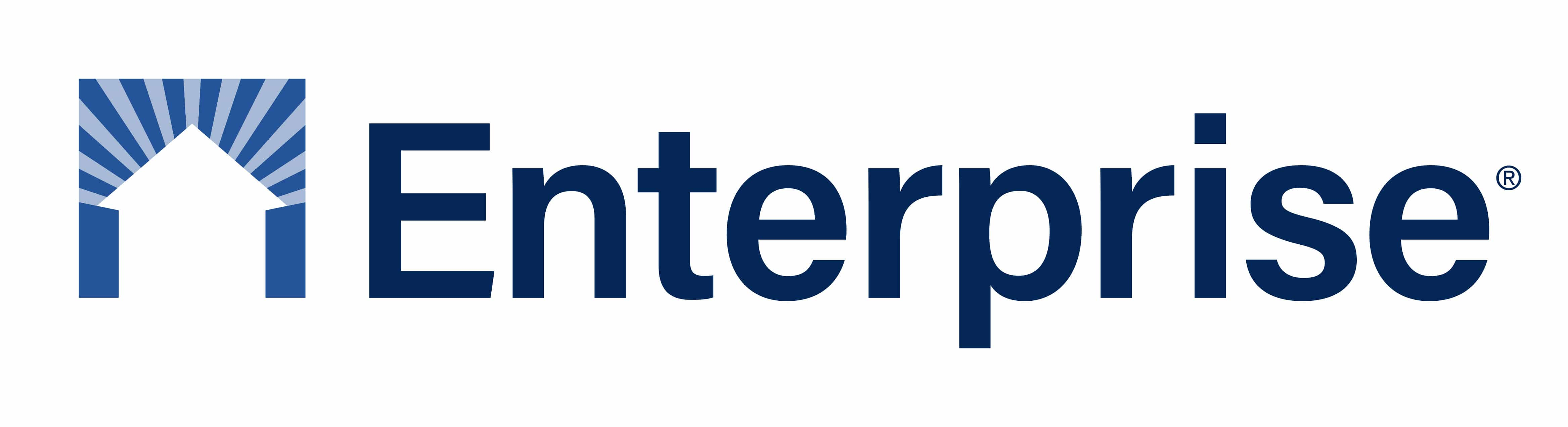